BiologySupported Study
National 5 – Every Wednesday Lunch time.

Higher Human – Every Thursday 3.30-4.30pm

       
          In Science 15 - All welcome!
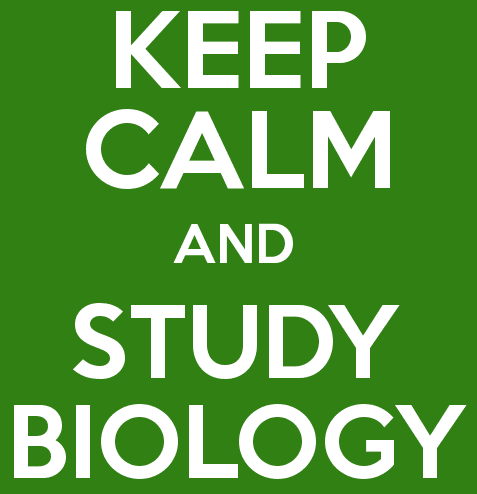